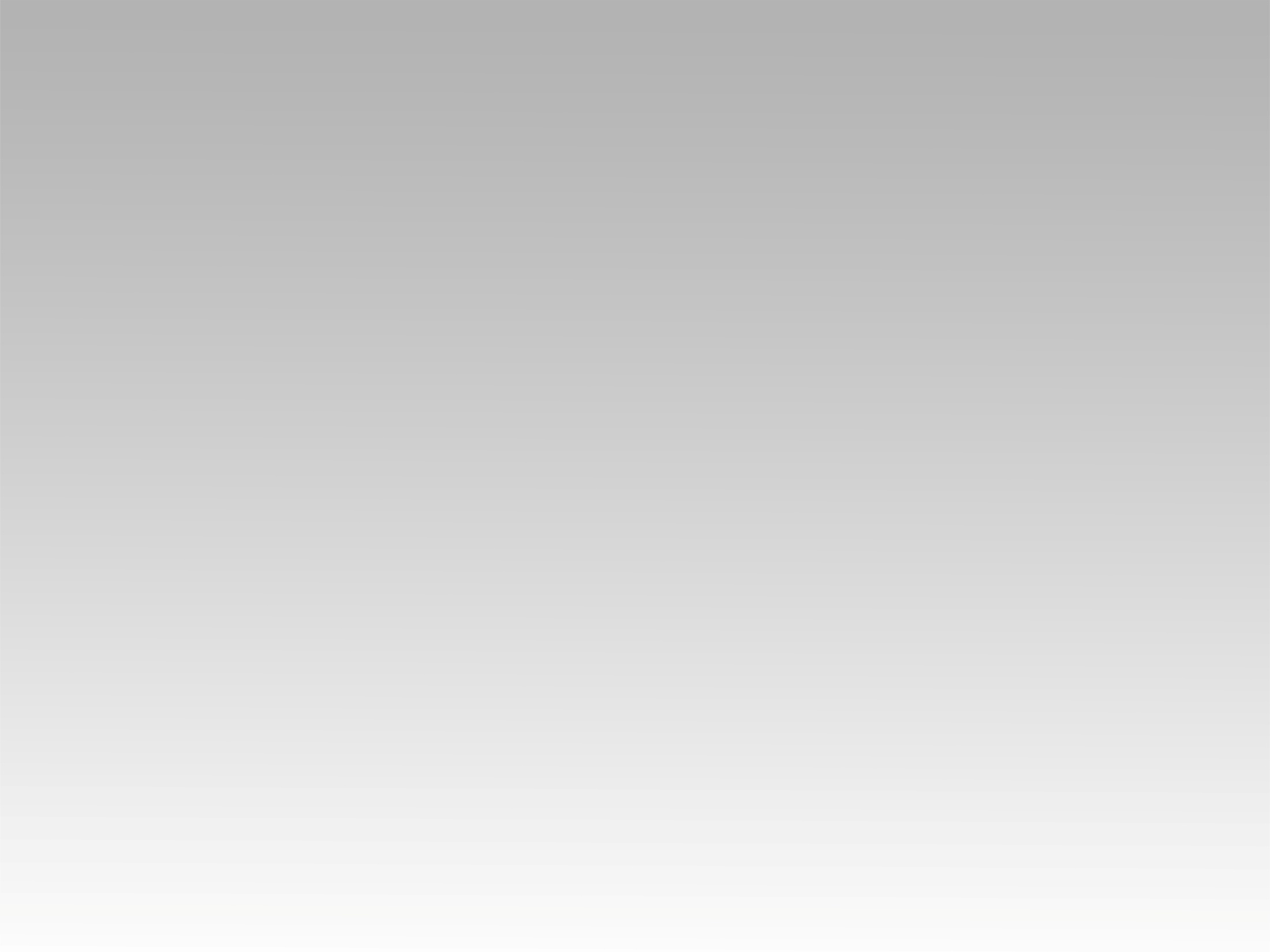 ترنيمة 
أنا عايزك يابني تكلمني
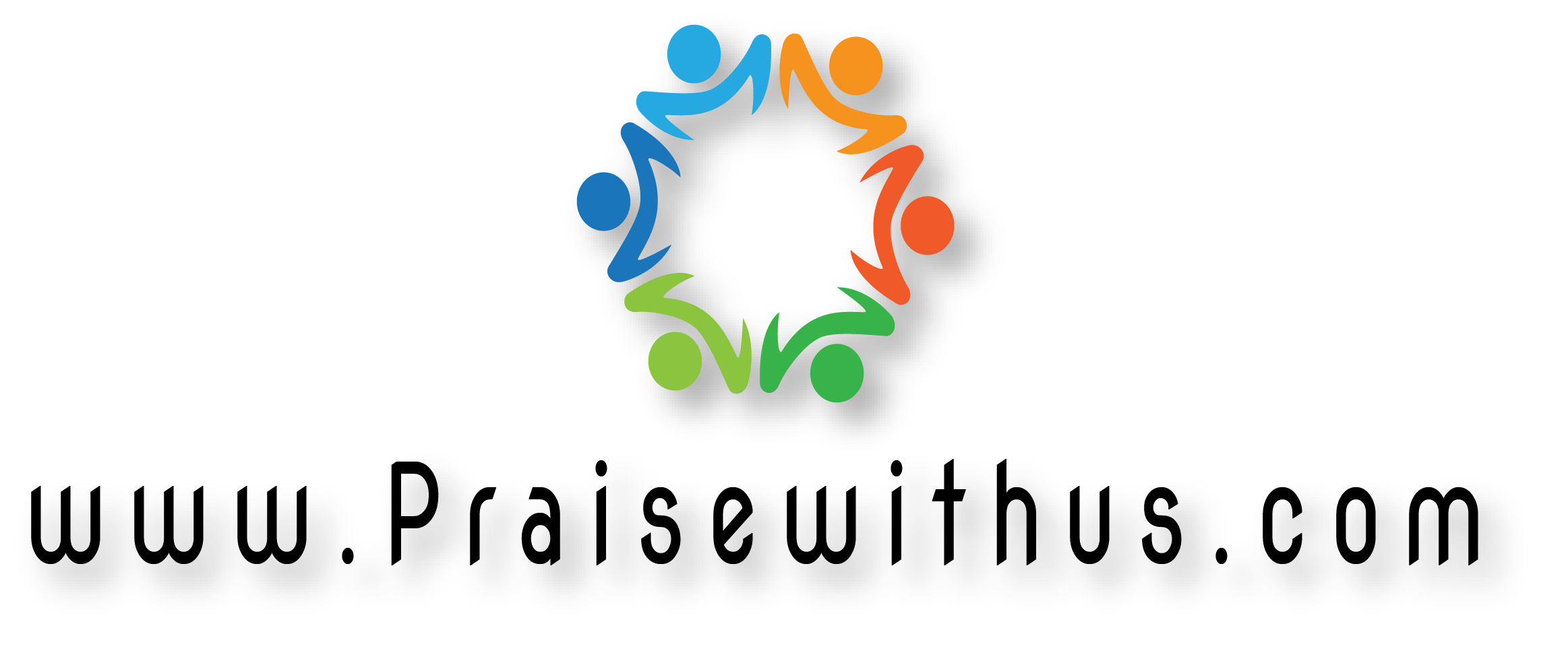 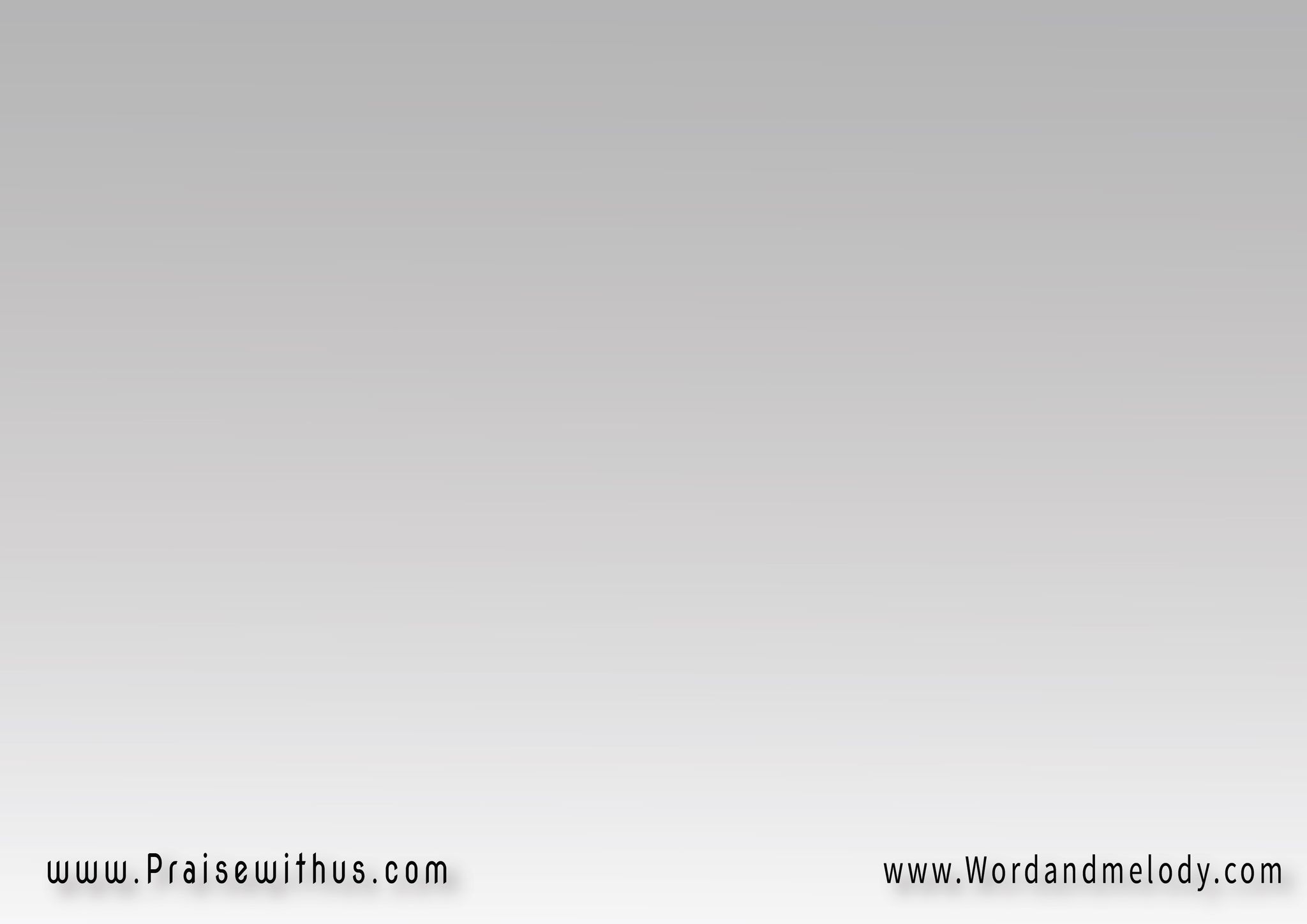 1- 
أنا عايزك يا ابني تكلمني 
بكلام واثق فياوعى تيجي مليان بشكوك 
في القدرة الإلهية
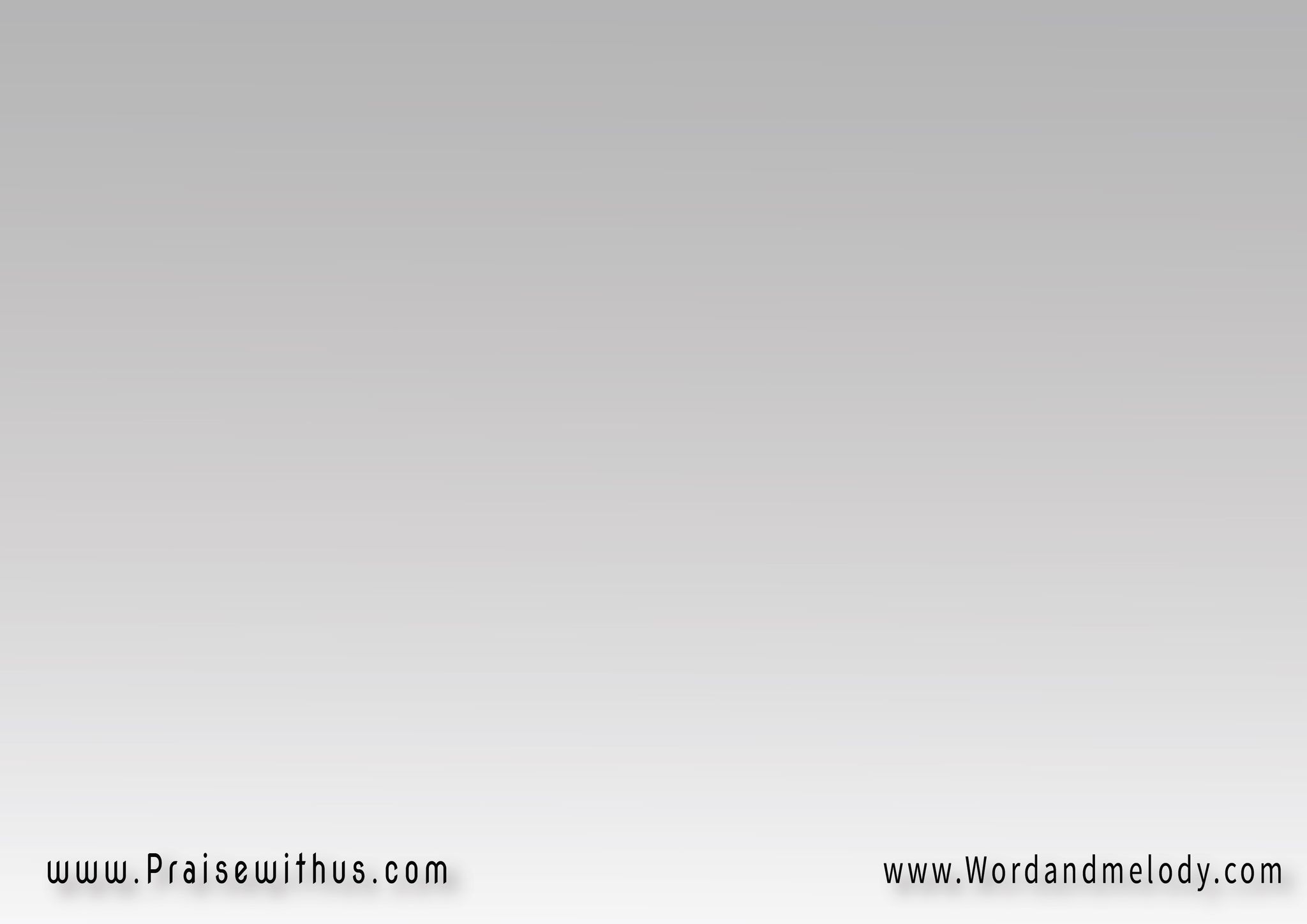 القرار: 
ولا تنسى إن أنا مفاتيح الأرض خزاين البحر معاياأديك الخير وأغمر به سنين 
وأفتح أبواب غنايا
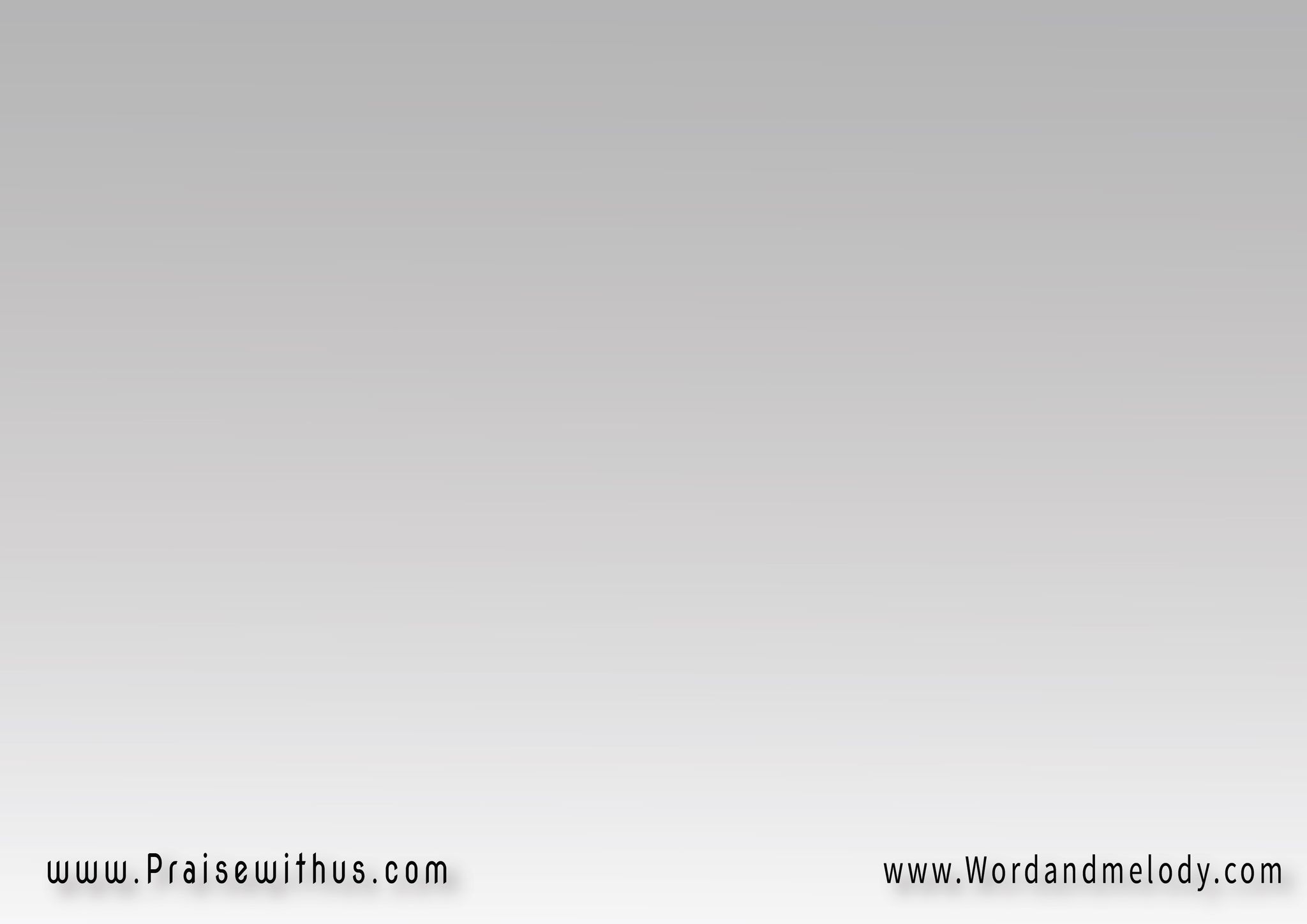 2- 
ليه فكرك دايمًا على نفسك 
على عجز أحوالكحول عينك يا ابني ده أنا أبوك 
ولا أرضى بإذلالك
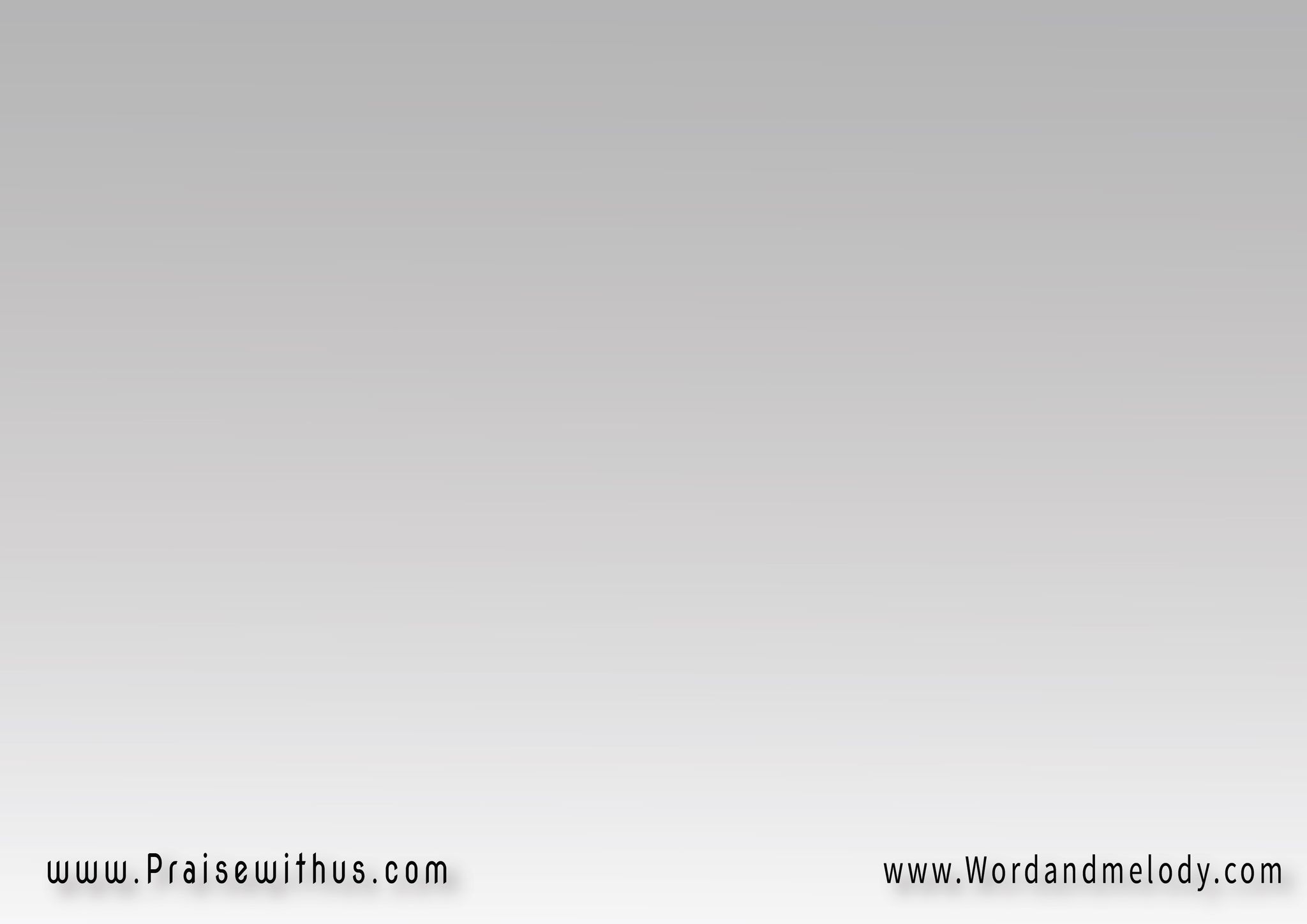 القرار: 
ولا تنسى إن أنا مفاتيح الأرض خزاين البحر معاياأديك الخير وأغمر به سنين 
وأفتح أبواب غنايا
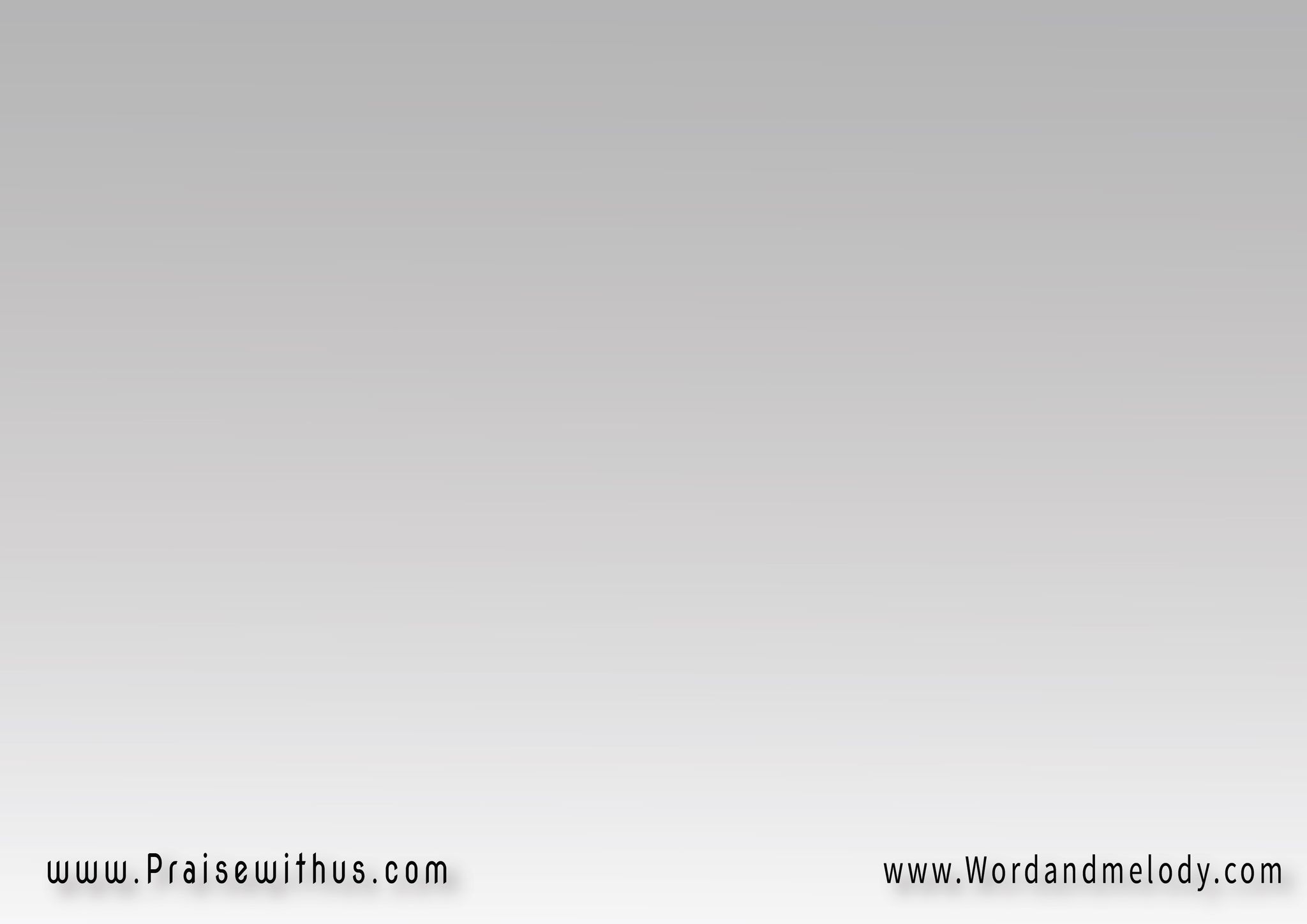 3- 
مهما تلاقي في الصورة 
ضباب والكل خايف محتارأتمجد أنا وسط أتونك 
وأحميك جوه الإعصار
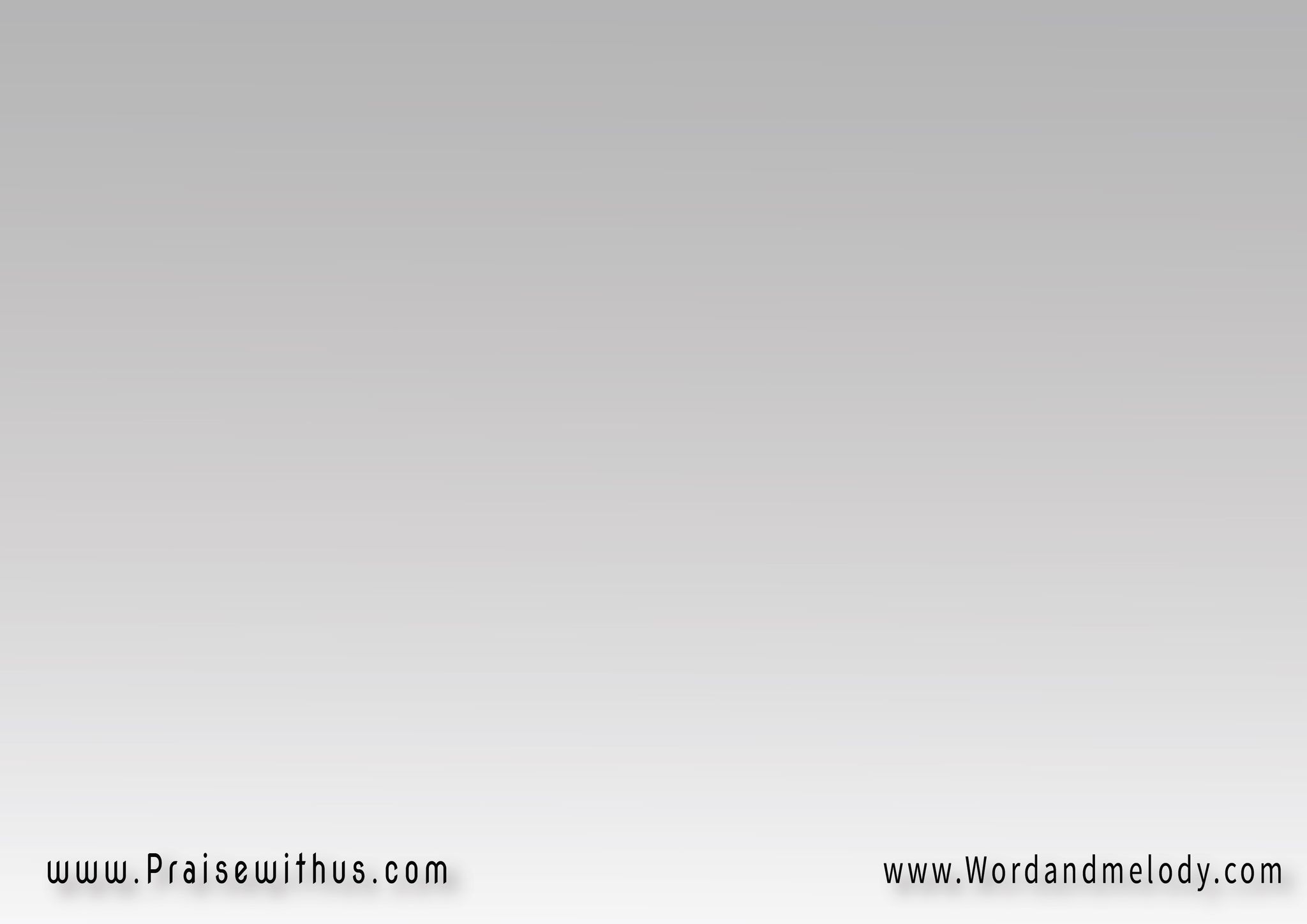 القرار: 
ولا تنسى إن أنا مفاتيح الأرض خزاين البحر معاياأديك الخير وأغمر به سنين 
وأفتح أبواب غنايا
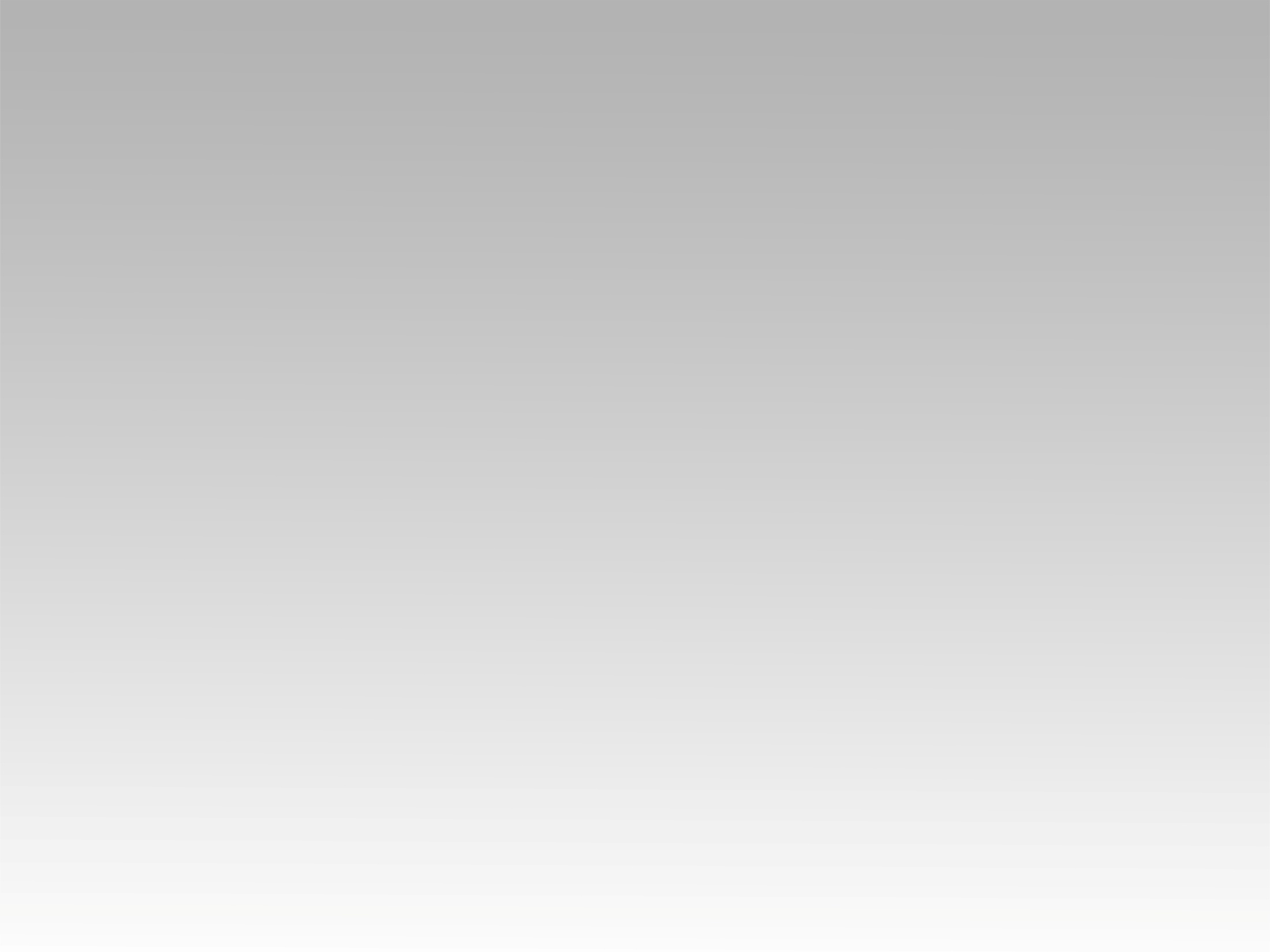 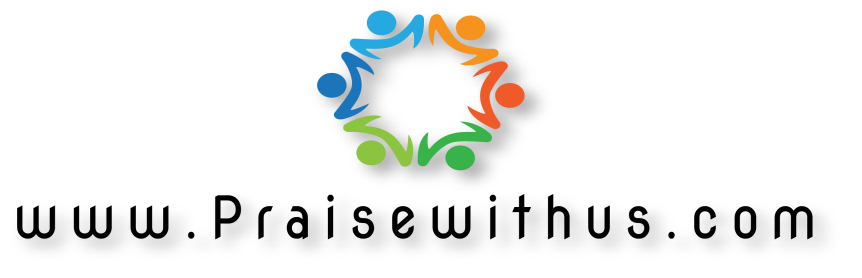